Year 2 | Week 1 | Day 1
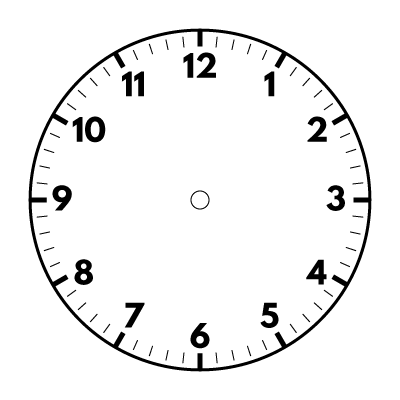 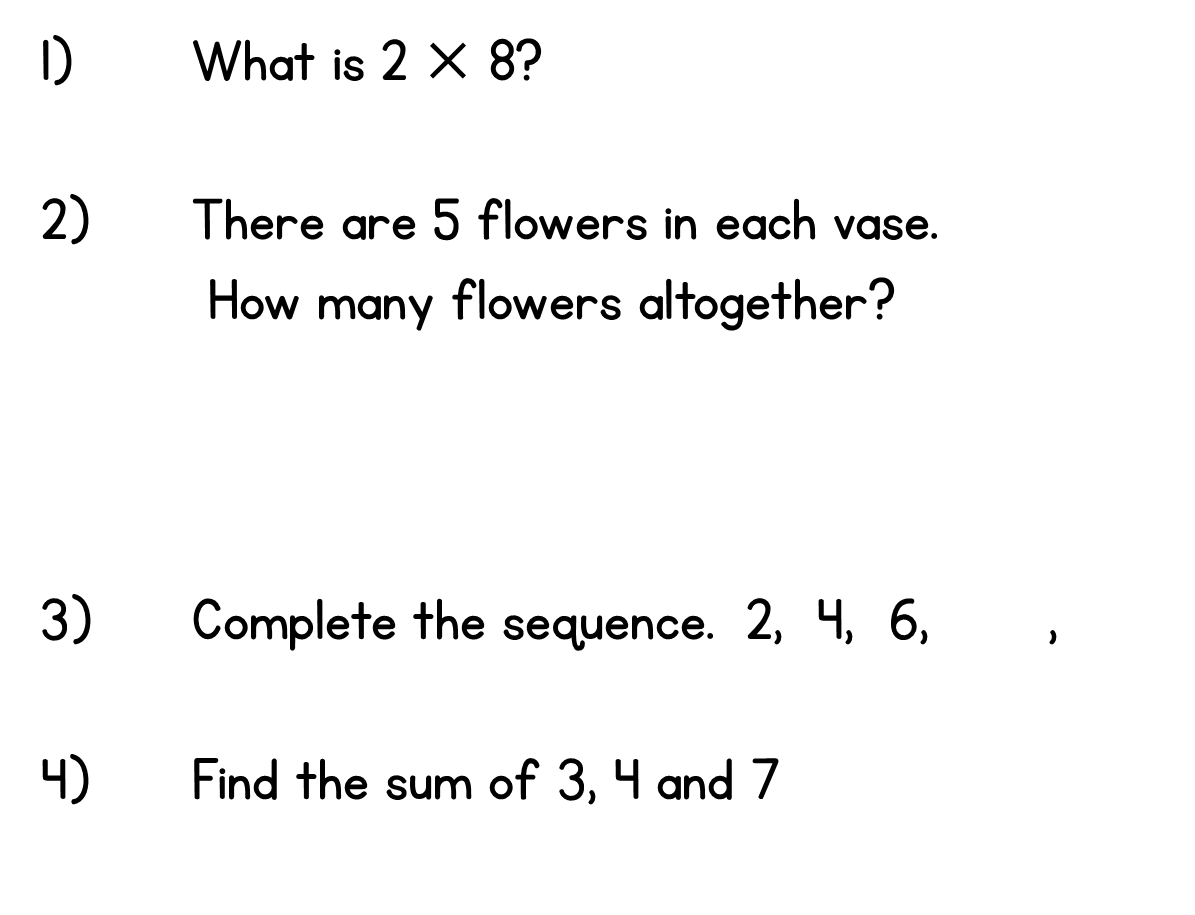 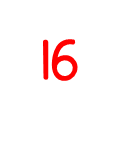 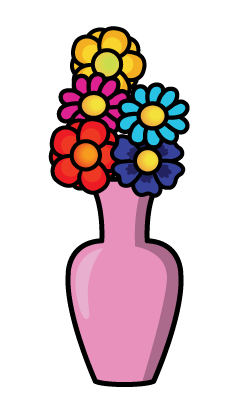 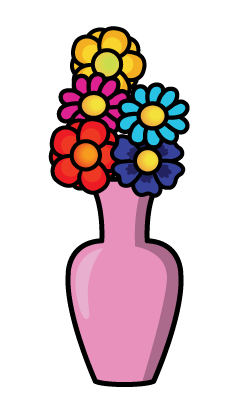 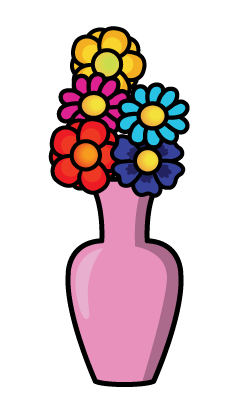 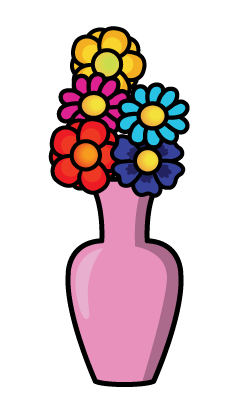 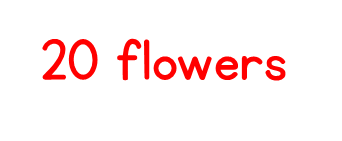 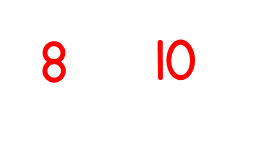 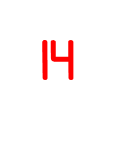 Year 2 | Week 1 | Day 2
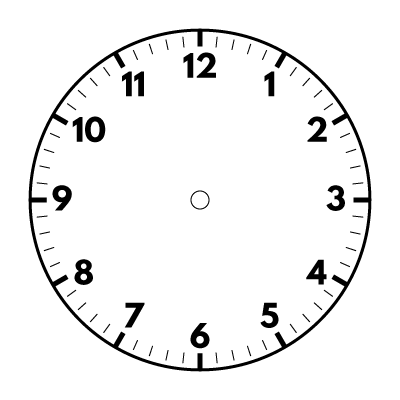 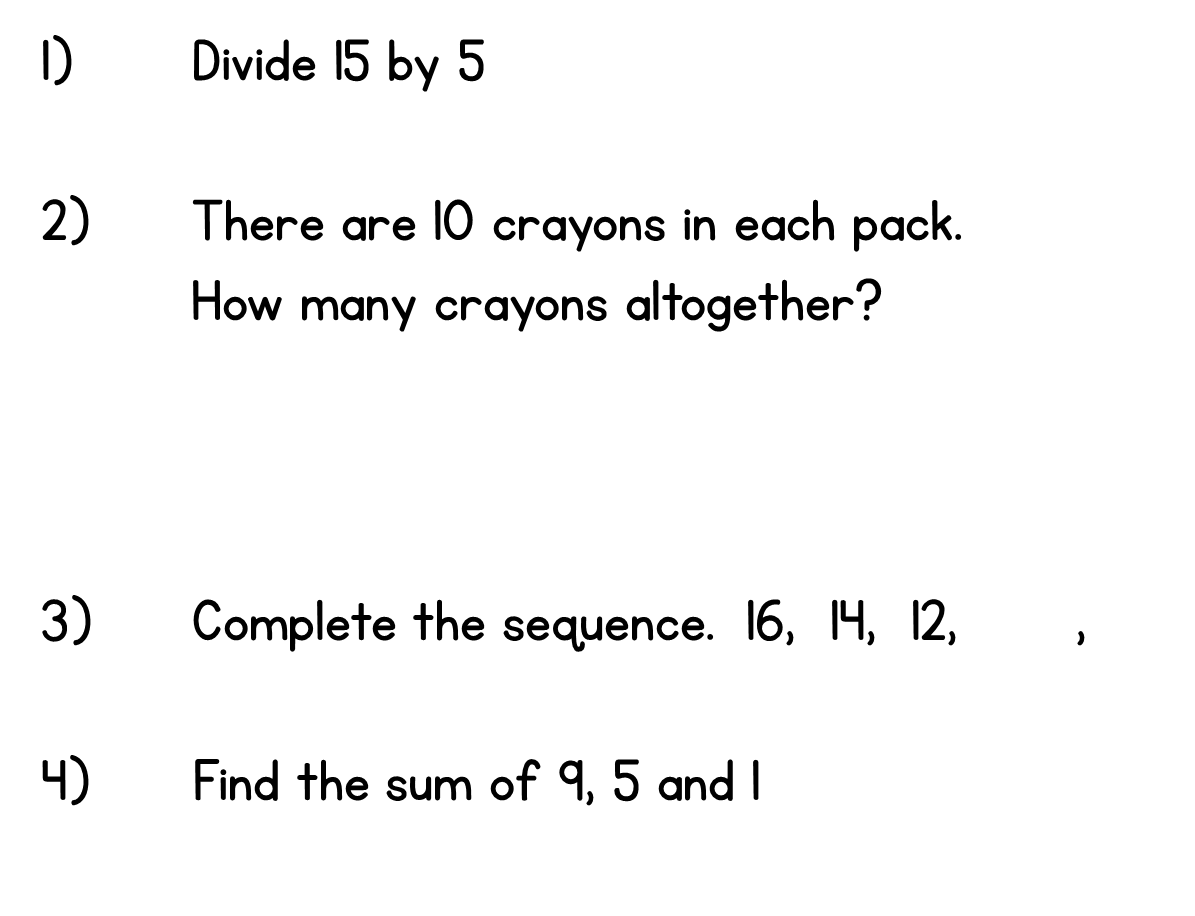 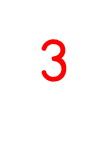 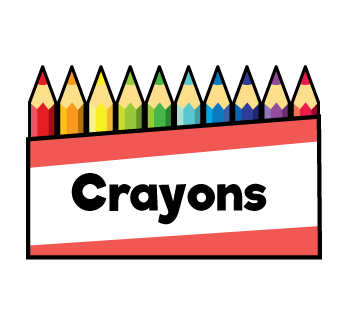 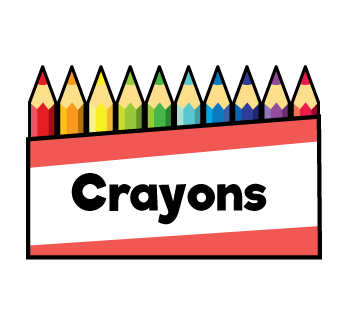 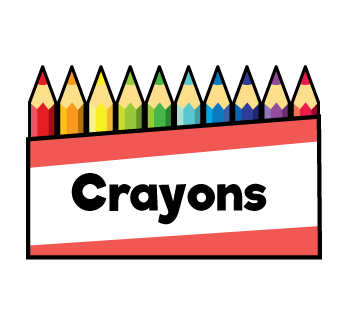 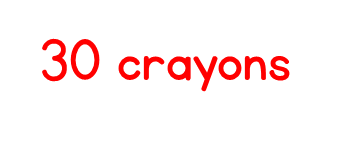 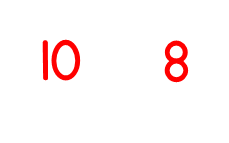 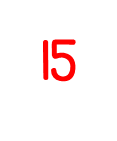 Year 2 | Week 1 | Day 3
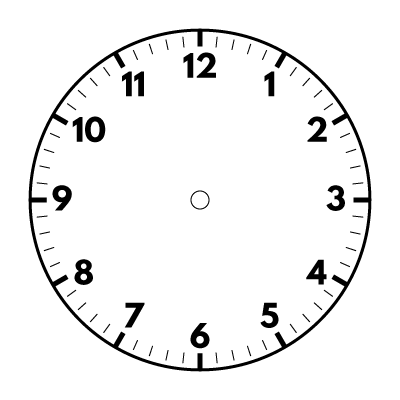 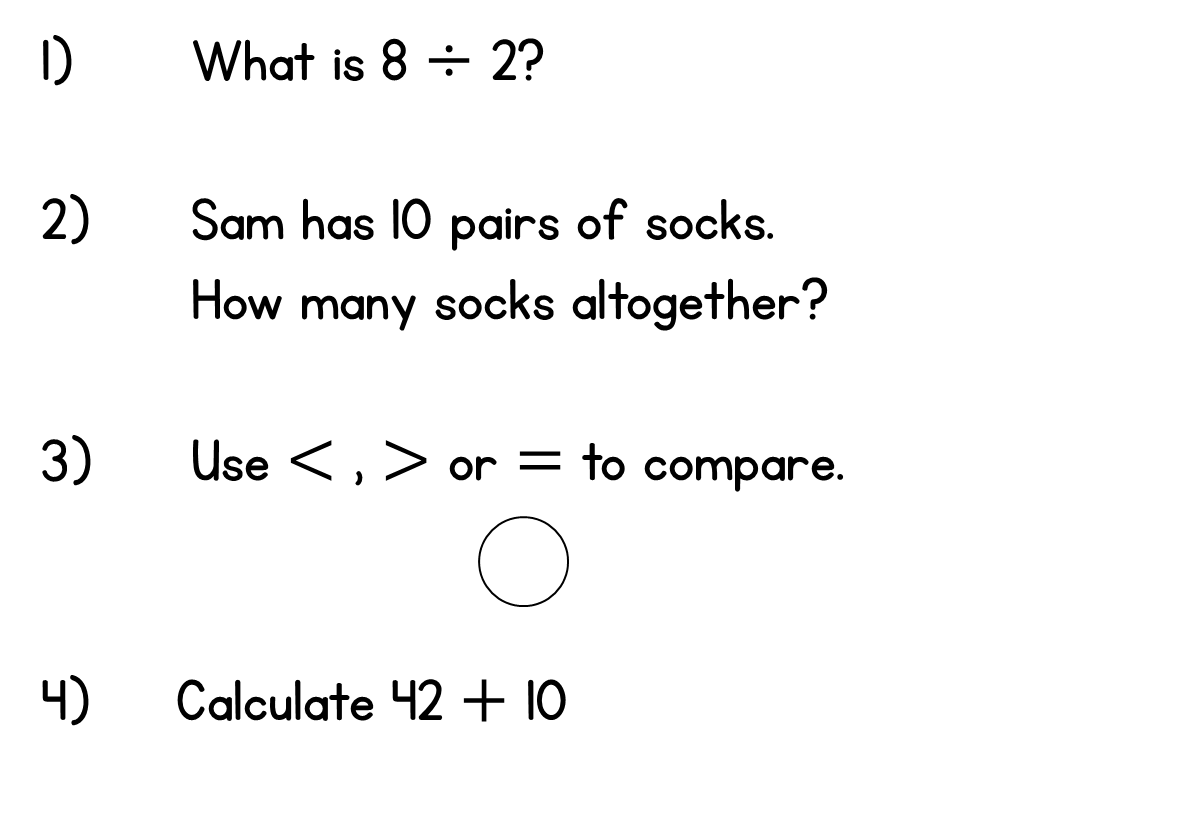 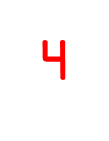 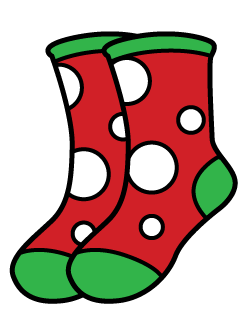 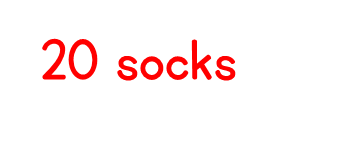 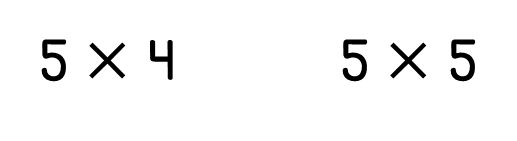 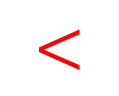 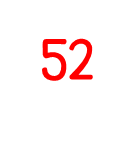 Year 2 | Week 1 | Day 4
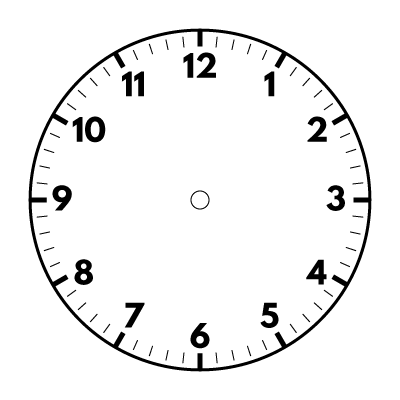 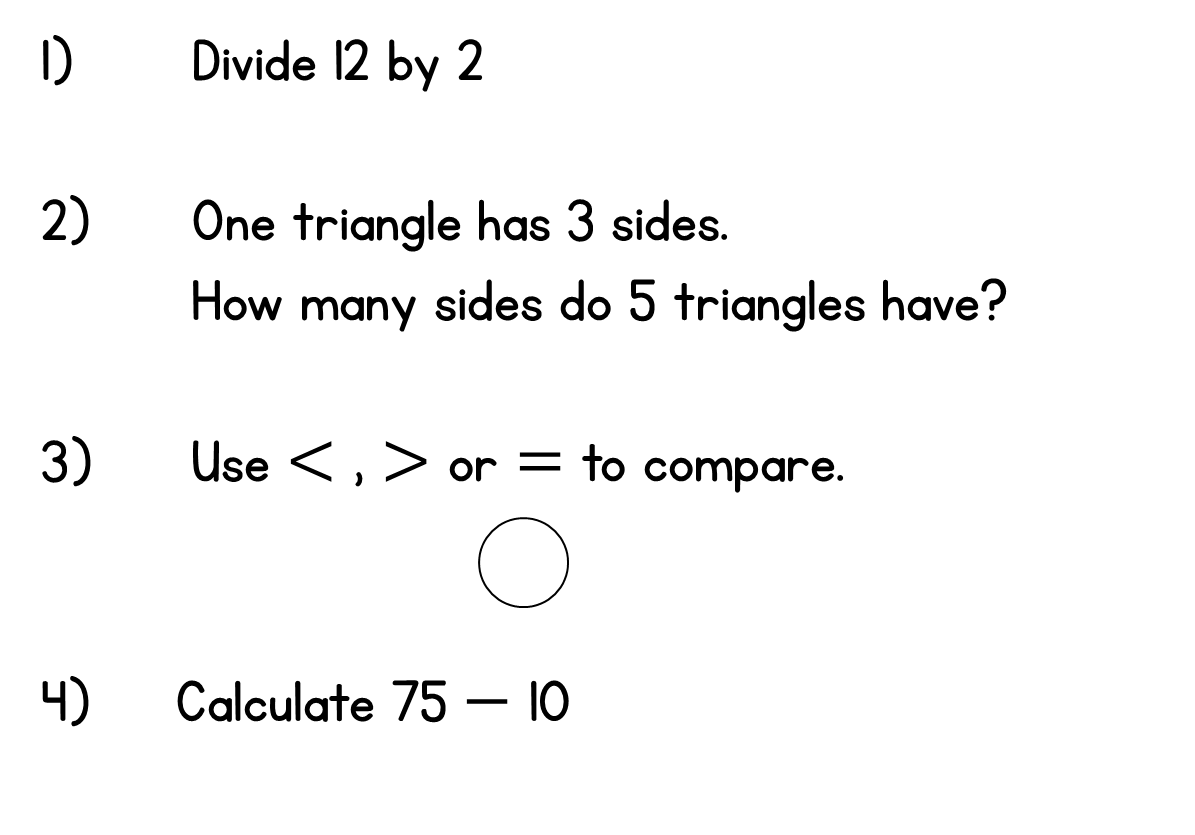 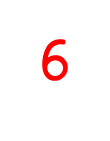 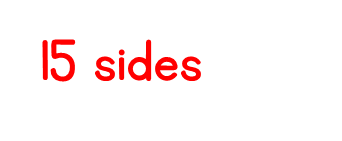 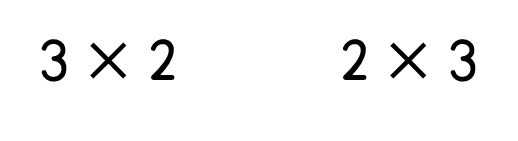 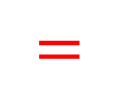 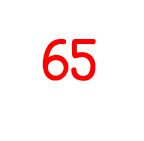 Year 2 | Week 1 | Day 5
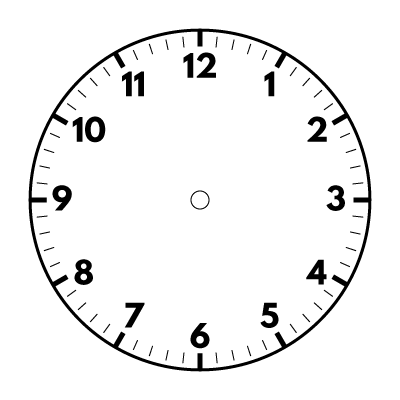 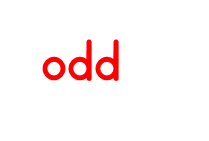 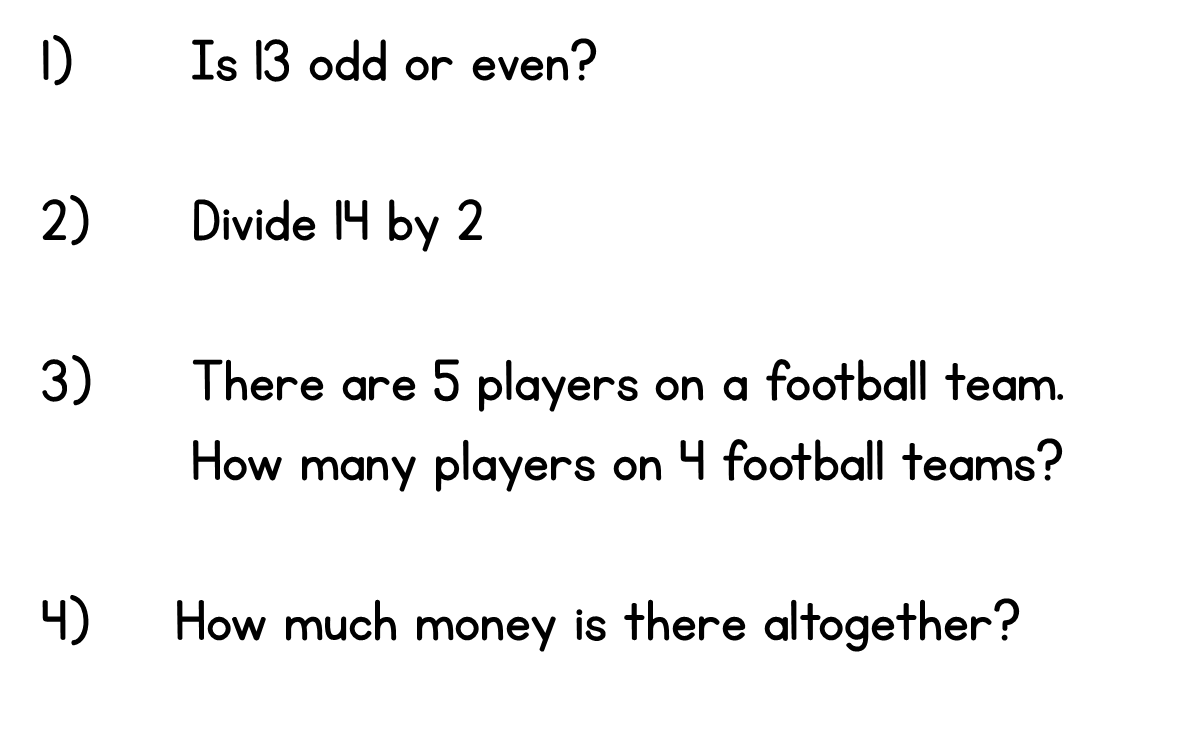 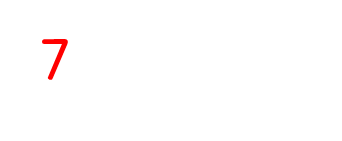 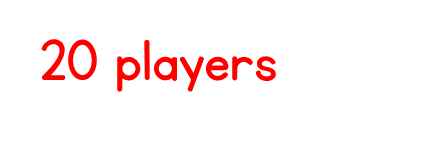 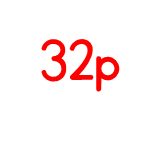 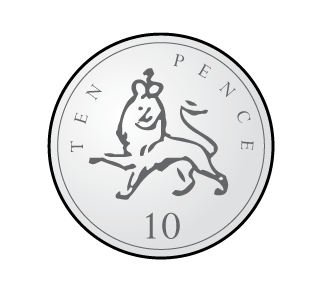 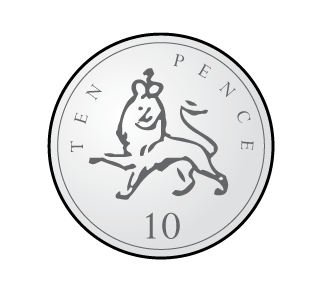 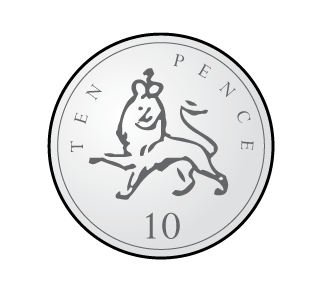 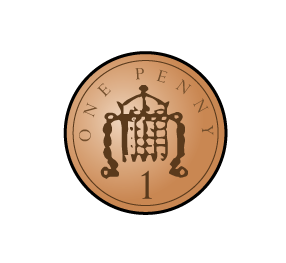 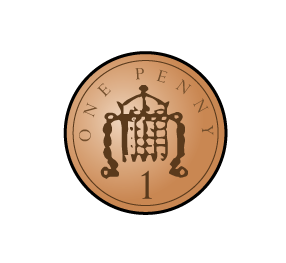 Year 2 | Week 2 | Day 1
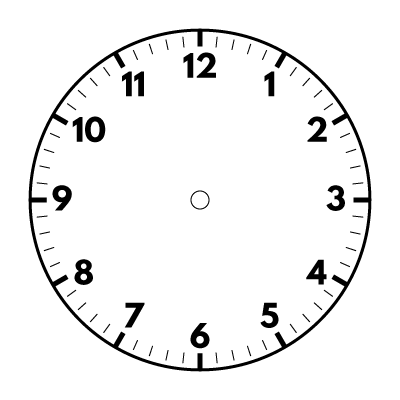 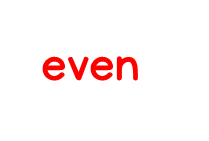 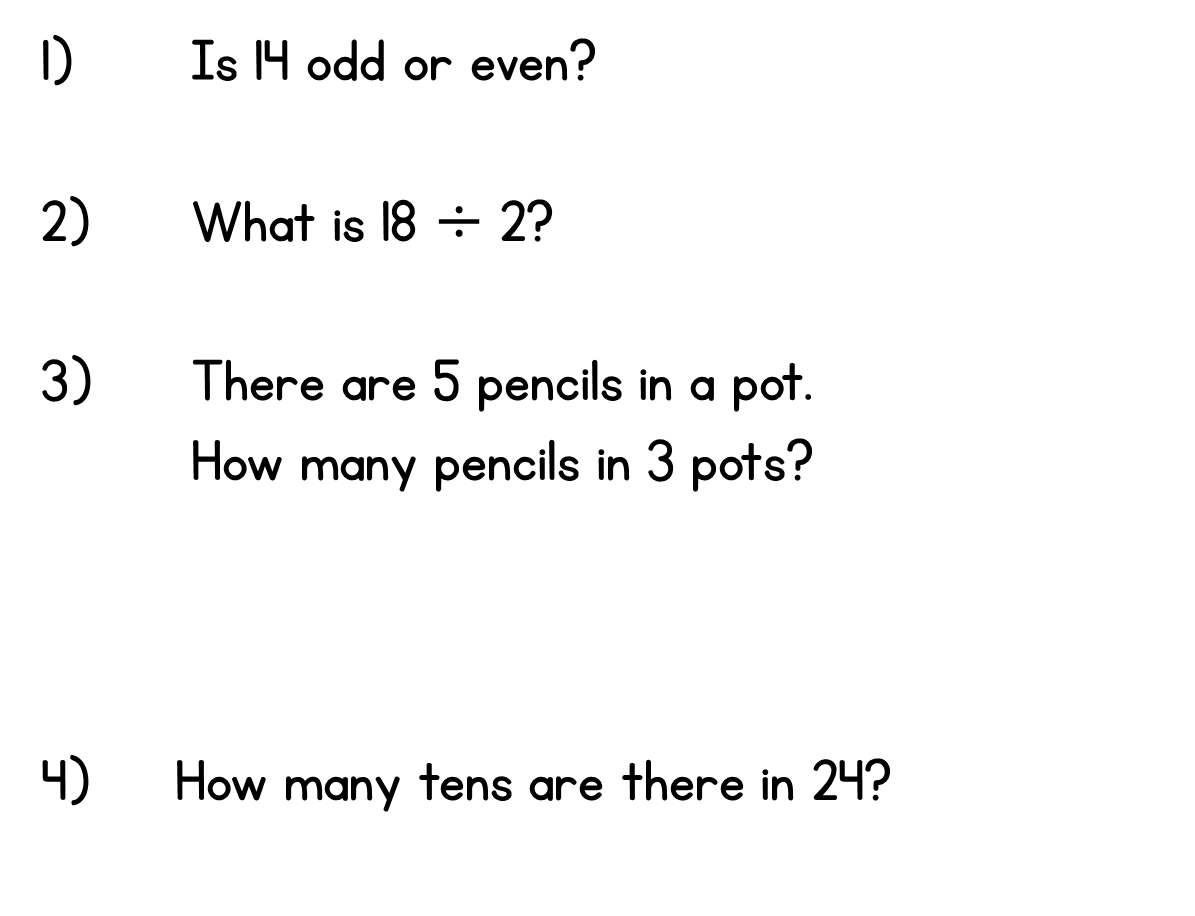 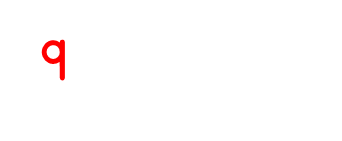 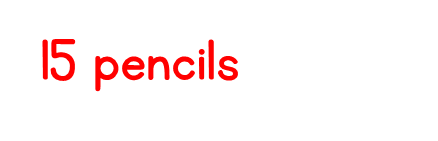 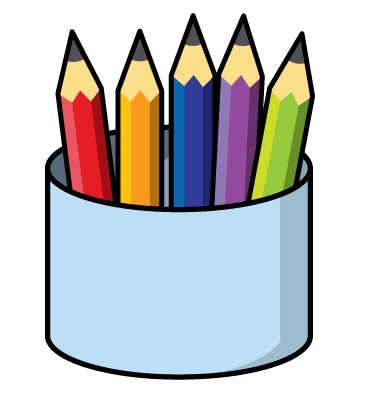 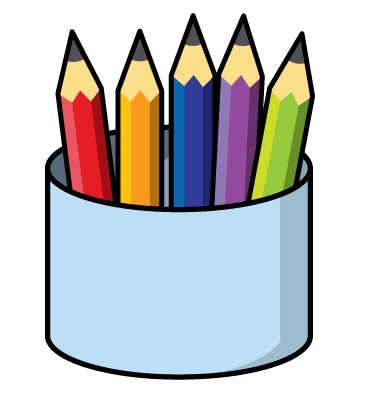 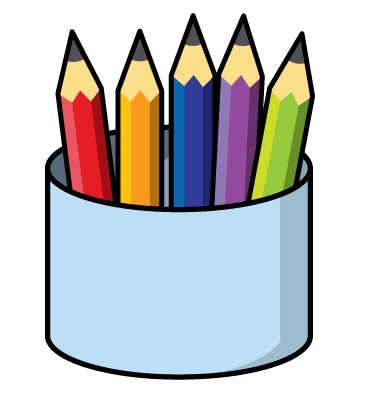 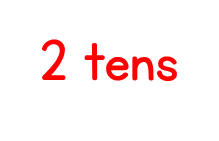 Year 2 | Week 2 | Day 2
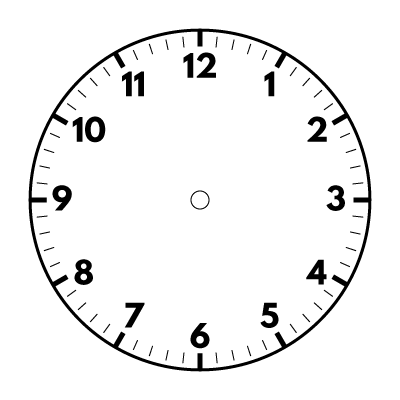 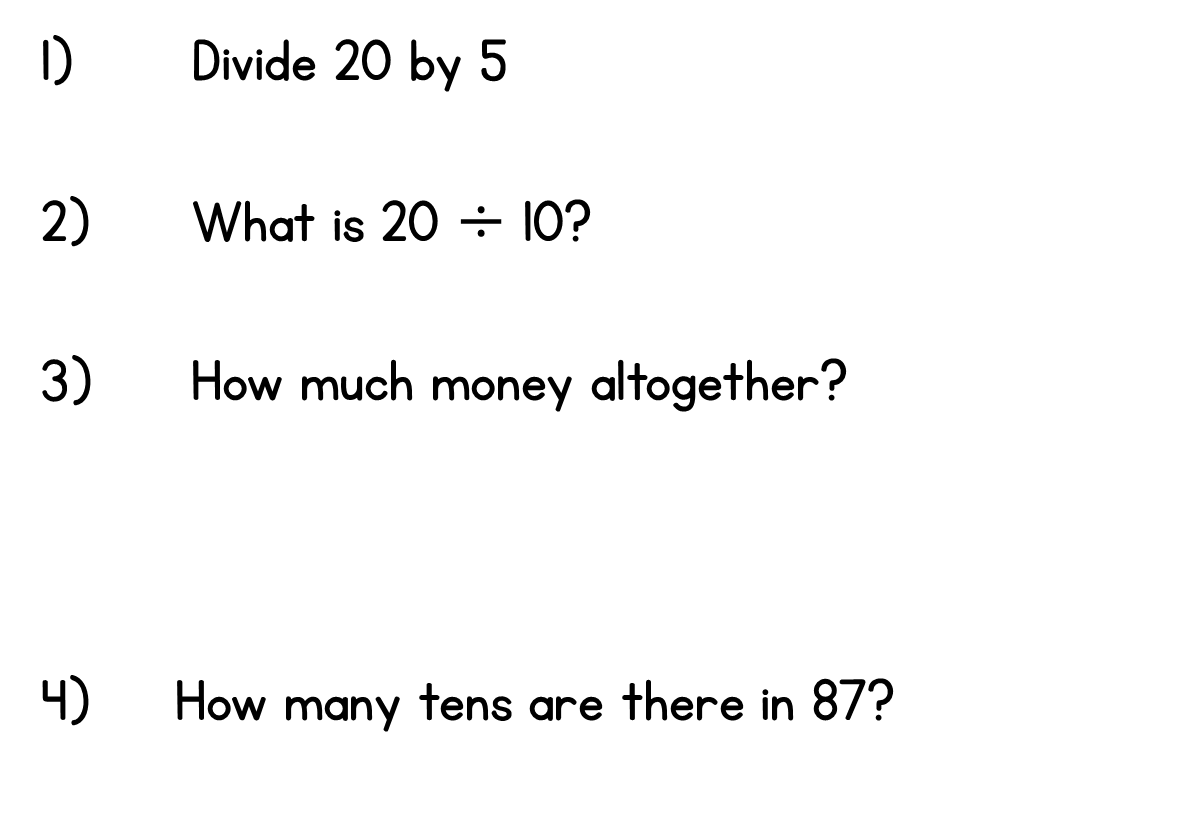 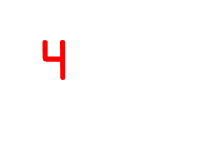 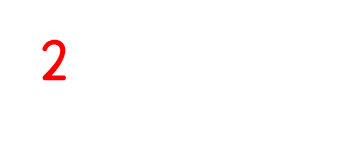 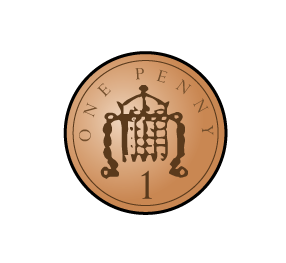 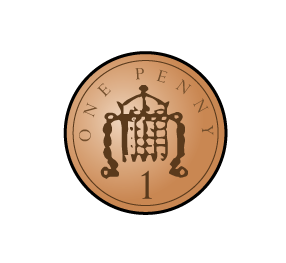 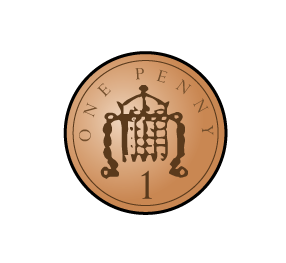 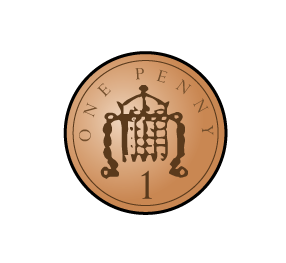 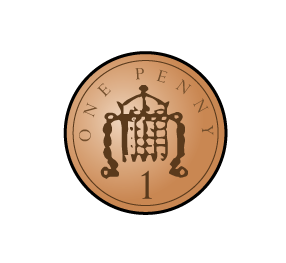 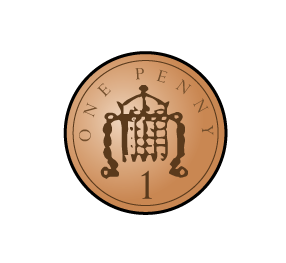 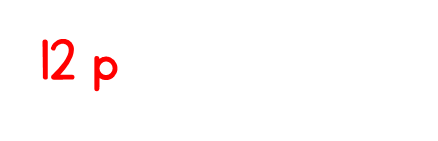 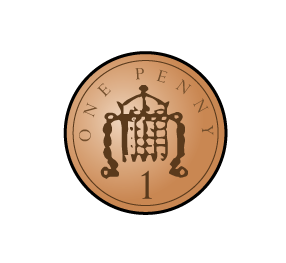 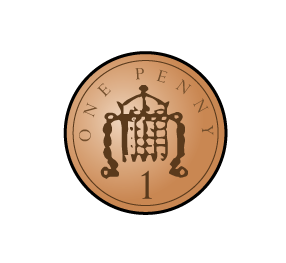 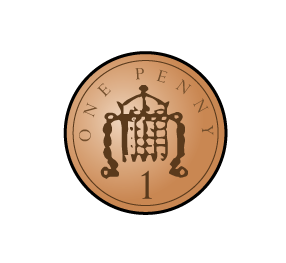 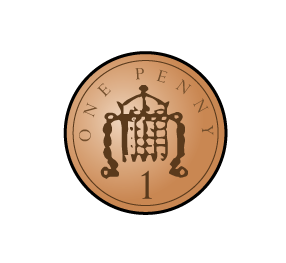 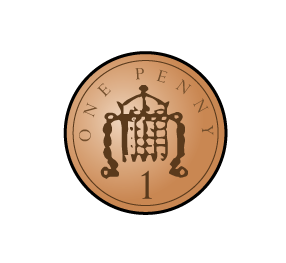 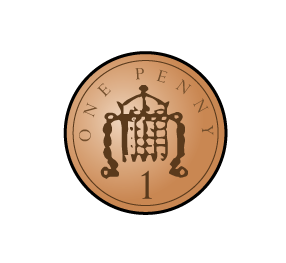 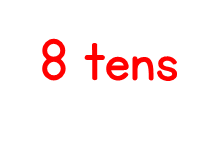 Year 2 | Week 2 | Day 3
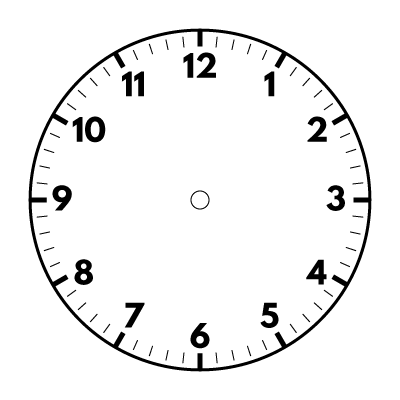 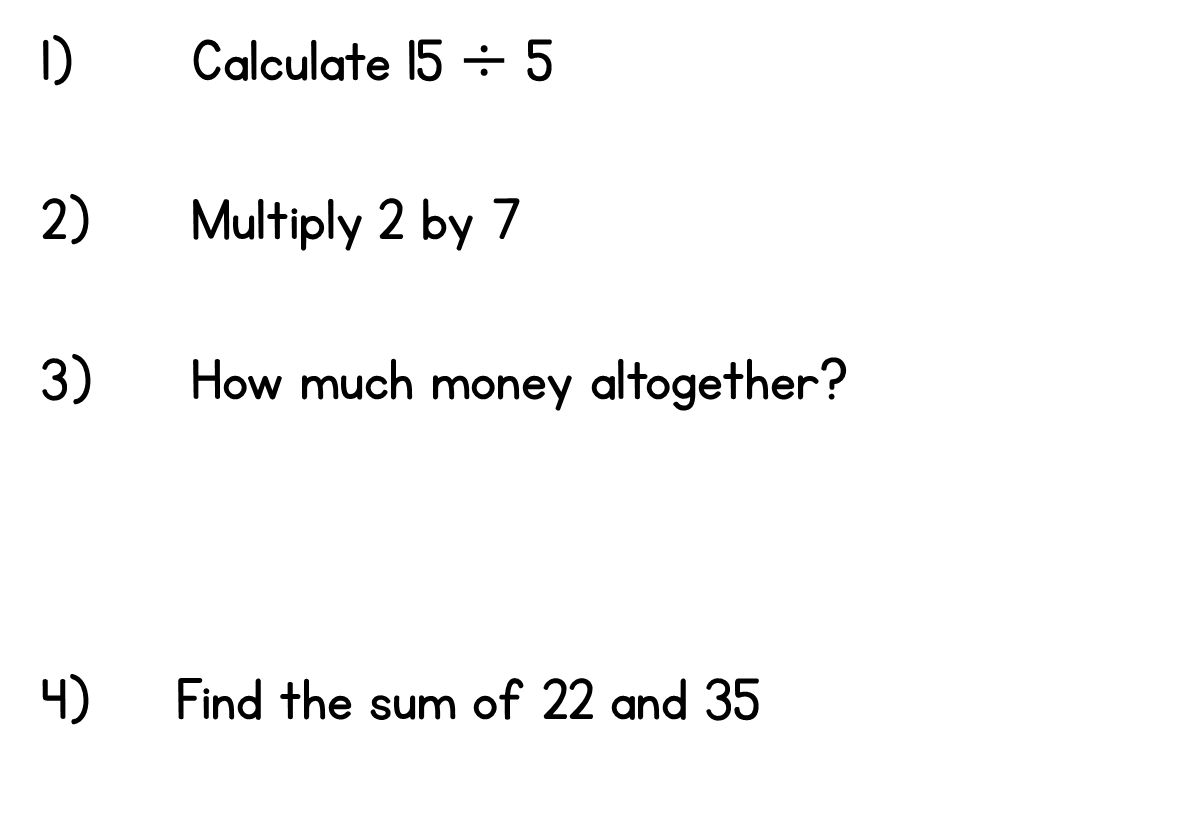 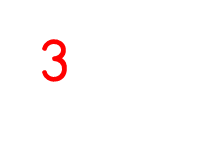 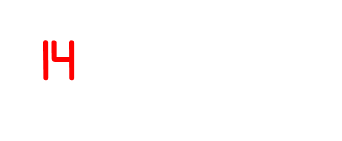 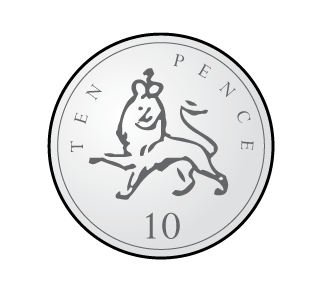 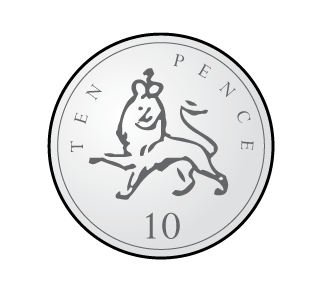 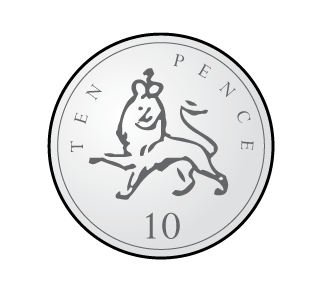 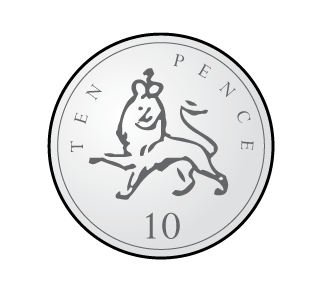 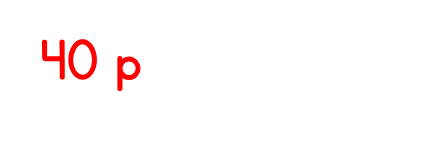 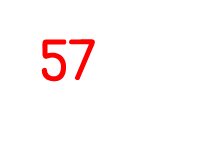 Year 2 | Week 2 | Day 4
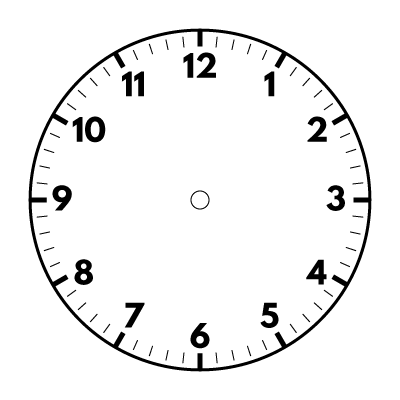 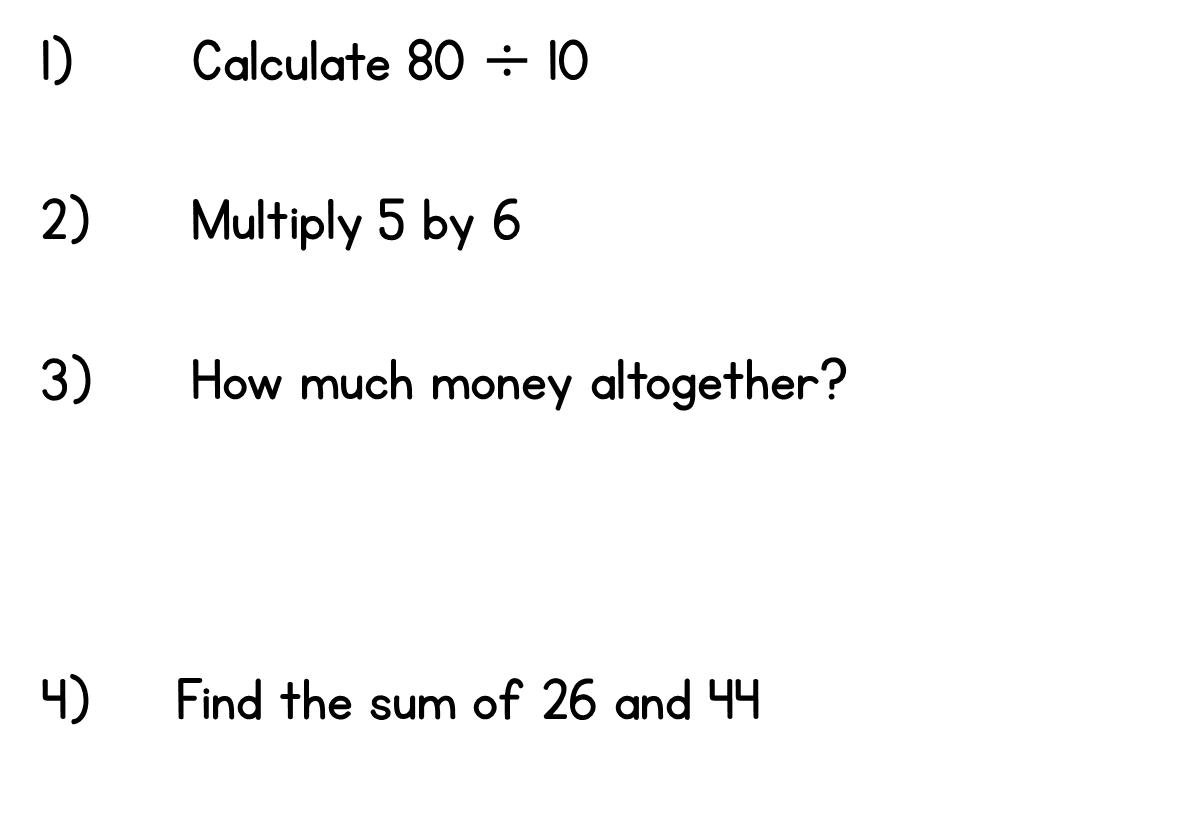 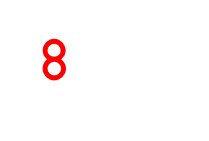 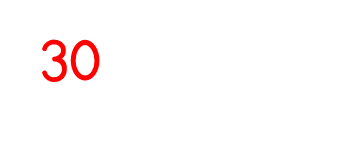 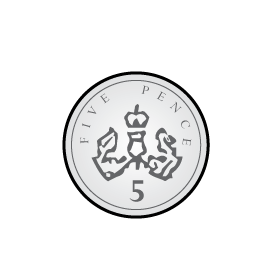 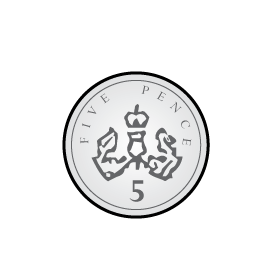 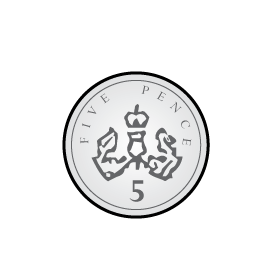 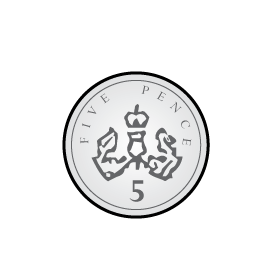 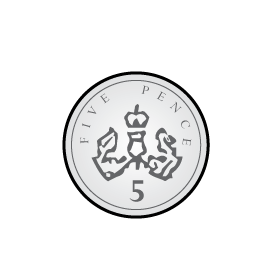 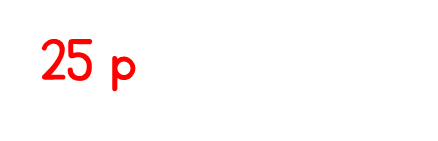 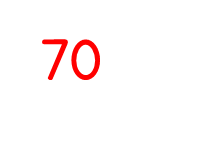 Year 2 | Week 2 | Day 5
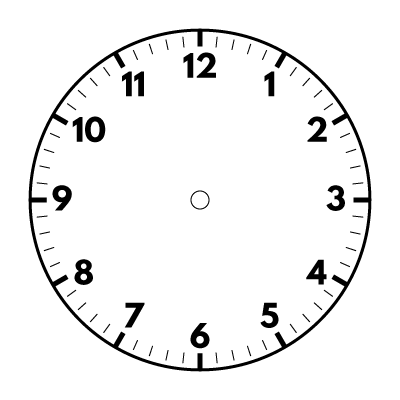 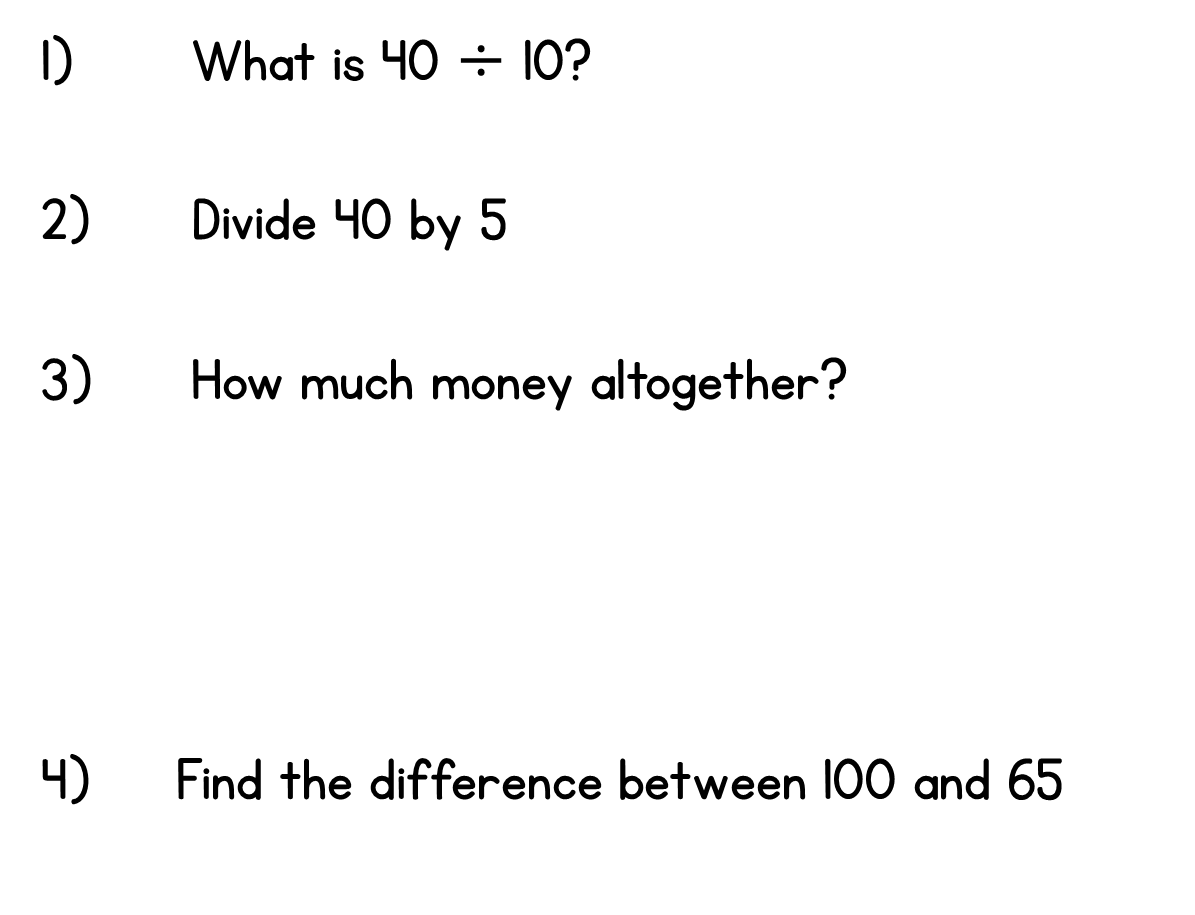 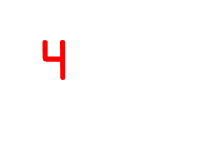 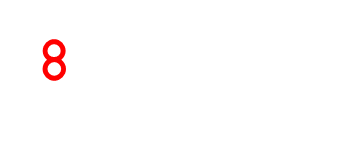 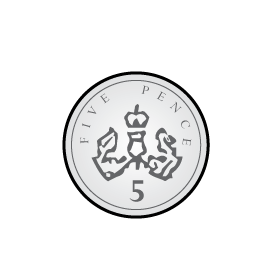 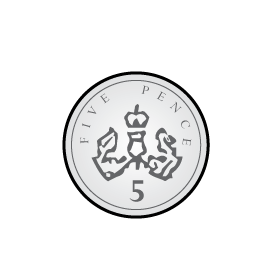 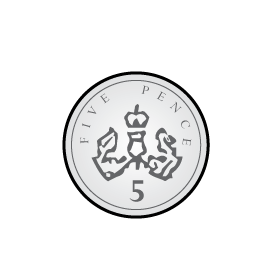 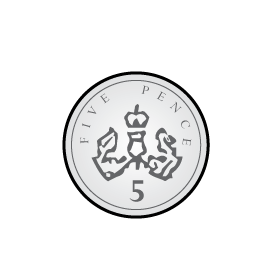 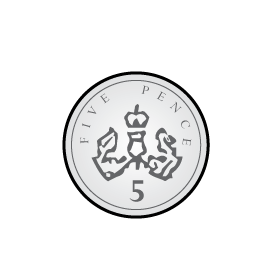 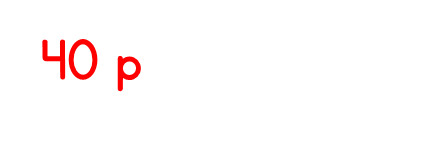 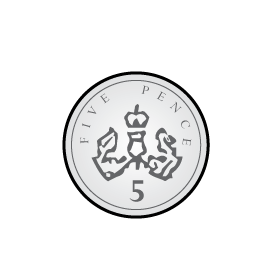 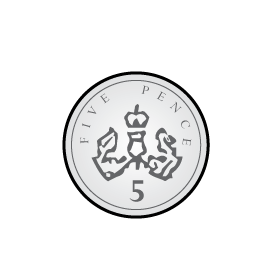 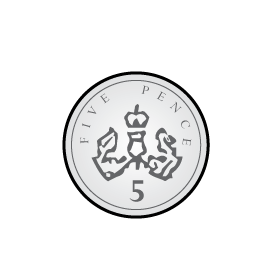 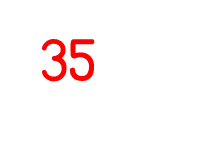